Train Safety Awareness Week / 
International Level Crossing Awareness Day 
Social Recap
5/31/15 – 6/5/15
Analysis Totals
Total Posts: 13
Reach: 49,761
POST 1: May 31, 2015
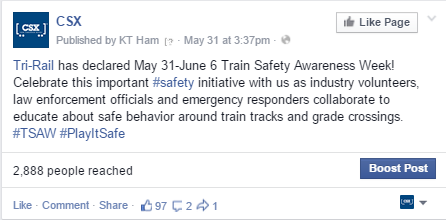 Facebook
“Tri-Rail has declared May 31-June 6 Train Safety Awareness Week! Celebrate this important  ‪#‎safety initiative with us as industry volunteers, law enforcement officials and emergency responders collaborate to educate about safe behavior around train tracks and grade crossings.‪ #‎TSAW ‪#‎PlayItSafe”

Reach: 2,886 Post Clicks: 56 Likes, Comments & Shares: 104
POST 2: June 2, 2015
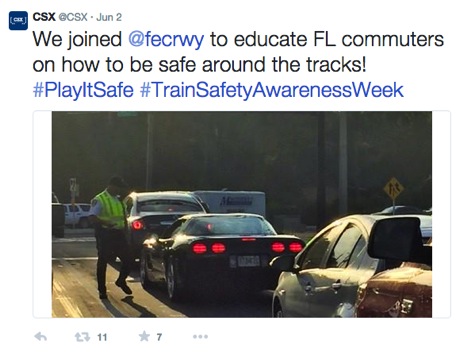 Twitter
“Our coordinators are receiving chemistry training at the Atlanta REDI  center. #TrainSafetyAwarenessWeek #PlayItSafe

Impressions: 3,504Embedded Media Views: 47Retweets: 11
Favorites: 7
POST 3: June 3, 2015
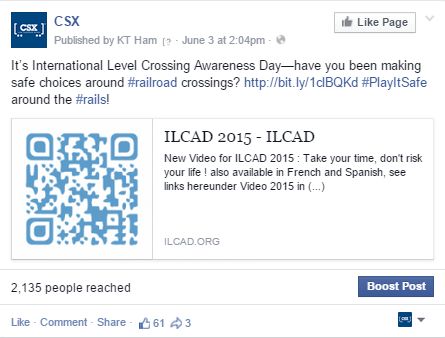 Facebook
“It’s International Level Crossing Awareness Day—have you been making safe choices around  ‪#‎railroad crossings? http://bit.ly/1clBQKd ‪#‎PlayItSafe around the ‪#‎rails!”

Reach: 2,126 Post Clicks: 27 Likes, Comments & Shares: 78
POST 4: June 3, 2015
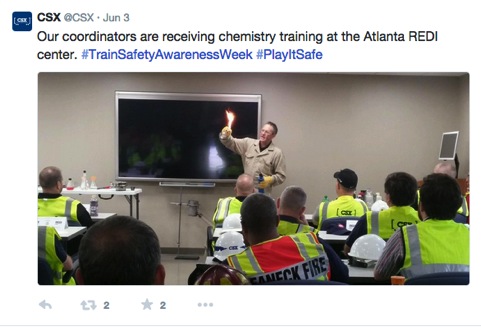 Twitter
“Our coordinators are receiving chemistry training at the Atlanta REDI  center. #TrainSafetyAwarenessWeek #PlayItSafe

Impressions: 2,884Embedded Media Views: 53Retweets: 2
Favorites: 2
POST 5: June 4, 2015
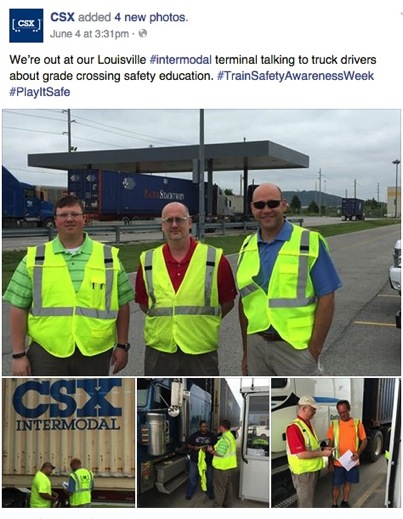 Facebook
“We’re out at our Louisville ‪#‎intermodal terminal talking to truck drivers about grade crossing safety education. ‪#‎TrainSafetyAwarenessWeek‪ #‎PlayItSafe”
Reach: 3,822Post Clicks: 285Likes, Comments & Shares: 183
POST 6: June 3, 2015
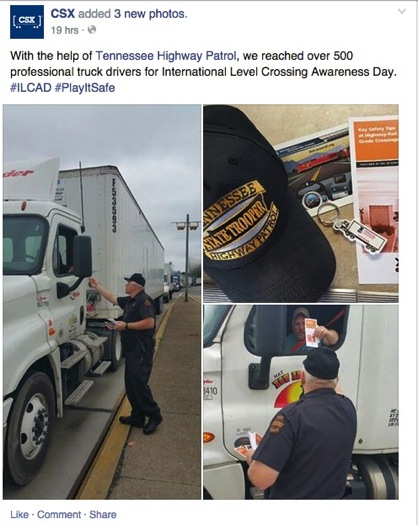 Facebook
“With the help of Tennessee Highway Patrol, we reached over 500 professional truck drivers for International Level Crossing Awareness Day. #‎ILCAD  ‪#‎PlayItSafe”
Reach: 7,340Post Clicks: 569Likes, Comments & Shares: 138
POST 7: June 4, 2015
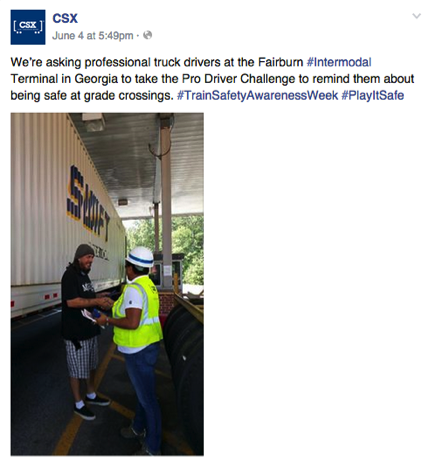 Facebook
“We’re asking professional truck drivers at the Fairburn ‪#Intermodal Terminal in Georgia to take the Pro Driver Challenge to remind them about being safe at grade crossings.  ‪#TrainSafetyAwarenessWeek‪ #‎PlayItSafe”

Reach: 6,072
Post clicks: 231
Likes, Comments & Shares:  237
POST 8: June 4, 2015
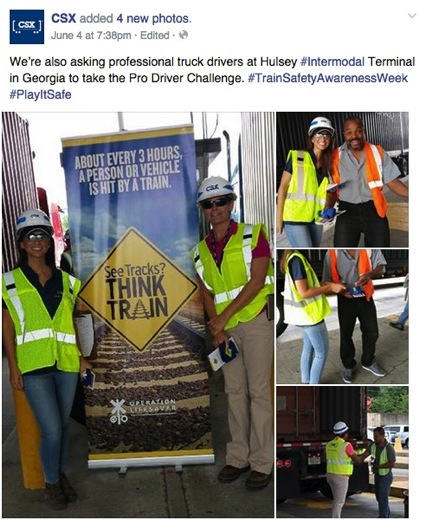 Facebook
“We’re also asking professional truck drivers at Hulsey ‪#‎Intermodal Terminal in Georgia to take the Pro Driver Challenge. ‪#‎TrainSafetyAwarenessWeek #‎PlayItSafe”

Reach: 6,256Post Clicks: 722
Likes, Comments & Shares: 255
POST 9: June 5, 2015
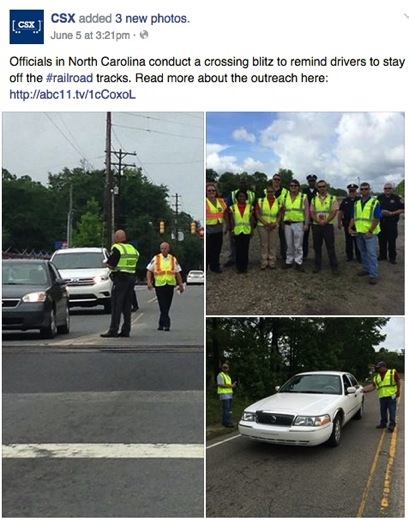 Facebook
“Officials in North Carolina conduct a crossing blitz to remind drivers to stay off the ‪#‎railroad tracks. Read more about the outreach here: http://abc11.tv/1cCoxoL”

Reach: 3,880Post Clicks: 350Likes, Comments & Shares: 150
POST 10: June 5, 2015
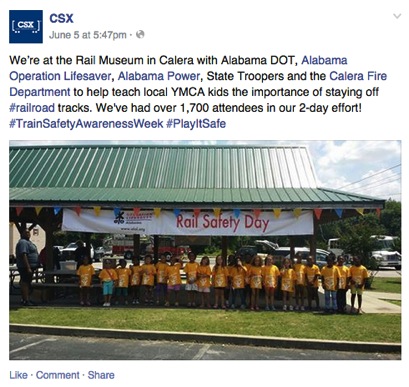 Facebook
“We’re at the Rail Museum in Calera with Alabama DOT, Alabama Operation Lifesaver, Alabama Power, State Troopers and the Calera Fire Department to help teach local YMCA kids the importance of staying off ‪#‎railroad tracks. We've had over 1,700 attendees in our 2-day” effort!‪ #‎TrainSafetyAwarenessWeek  ‪#‎PlayItSafe”

Reach: 3,640Post Clicks: 79
Likes, Comments & Shares: 185
POST 11: June 5, 2015
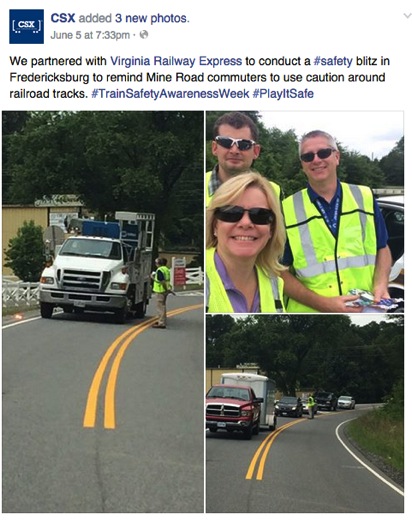 Facebook
“We partnered with Virginia Railway Express to conduct a ‪#‎safety blitz in Fredericksburg to remind Mine Road commuters to use caution around railroad tracks. ‪#‎TrainSafetyAwarenessWeek  ‪#‎PlayItSafe”

Reach: 3,150Post Clicks: 240
Likes, Comments & Shares: 164
POST 12: June 6, 2015
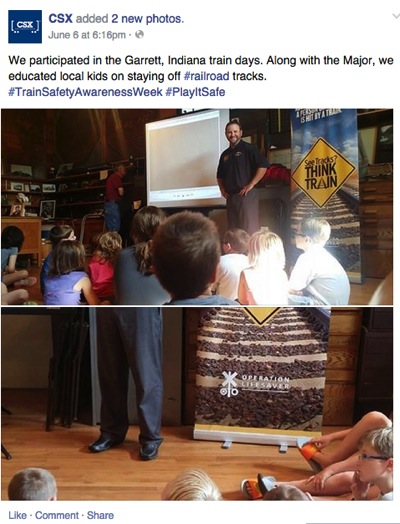 Facebook
“We participated in the Garrett, Indiana train days. Along with the Major, we educated local kids on staying off  ‪#‎railroad tracks. ‪#‎TrainSafetyAwarenessWeek ‪#‎PlayItSafe”
Reach: 2,009
Post Clicks: 135Likes, Comments & Shares: 101
POST 13: June 6, 2015
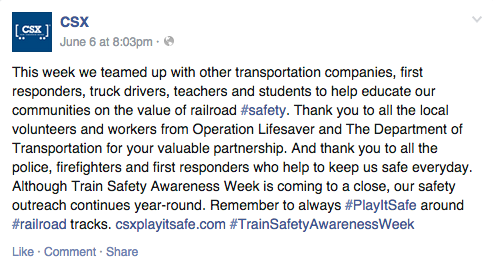 Facebook
“This week we teamed up with other transportation companies, first responders, truck drivers, teachers and students to help educate our communities on the value of railroad ‪#‎safety. Thank you to all the local volunteers and workers from Operation Lifesaver and The Department of Transportation for your valuable partnership. And thank you to all the police, firefighters and first responders who help to keep us safe everyday. Although Train Safety Awareness Week is coming to a close, our safety outreach continues year-round. Remember to  always  ‪#‎PlayItSafe around ‪#‎railroad tracks. csxplayitsafe.com #‎TrainSafetyAwarenessWeek”

Reach: 2,192Post Clicks: 43
Likes, Comments & Shares:  91